Проблемная ситуация
Ребята у нас сегодня гости , познакомьтесь …
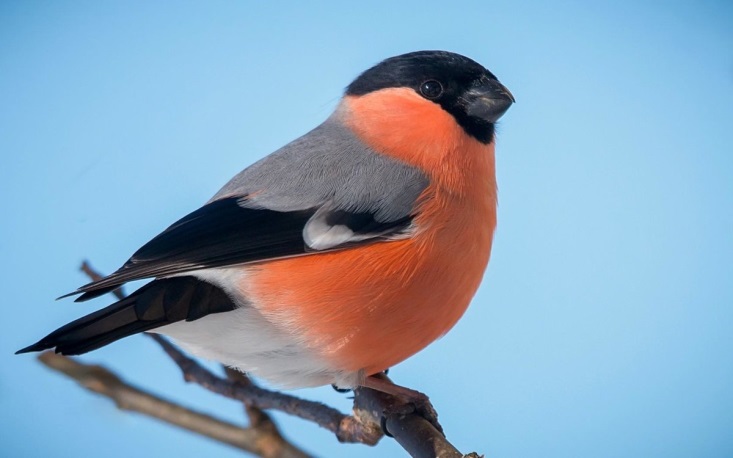 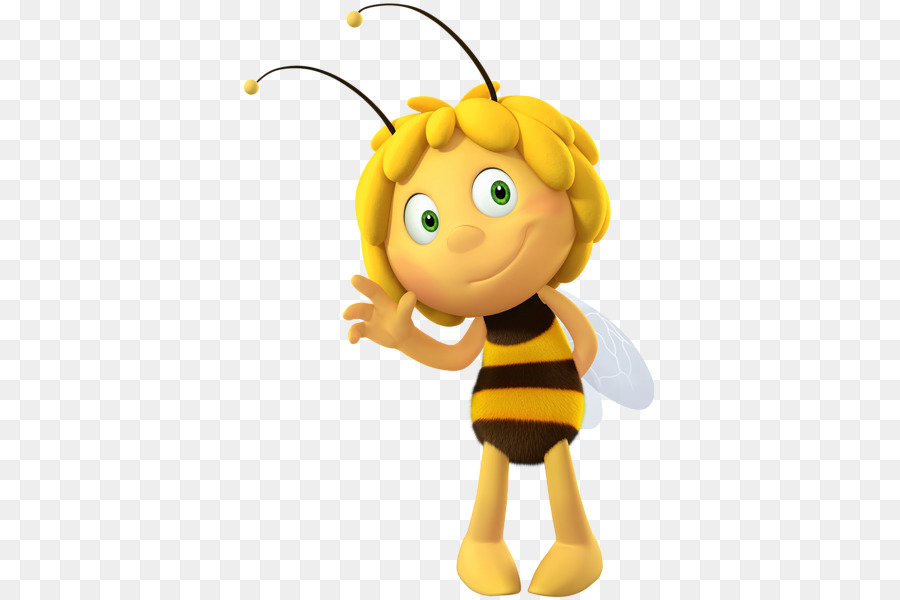 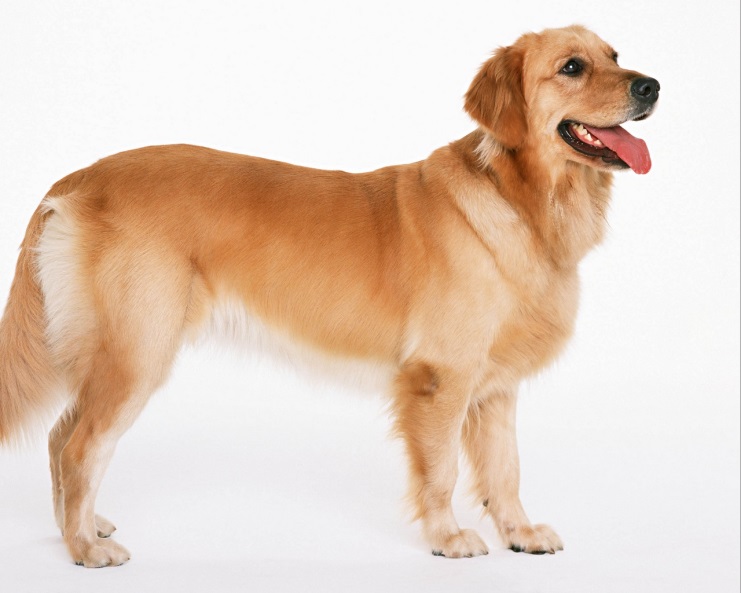 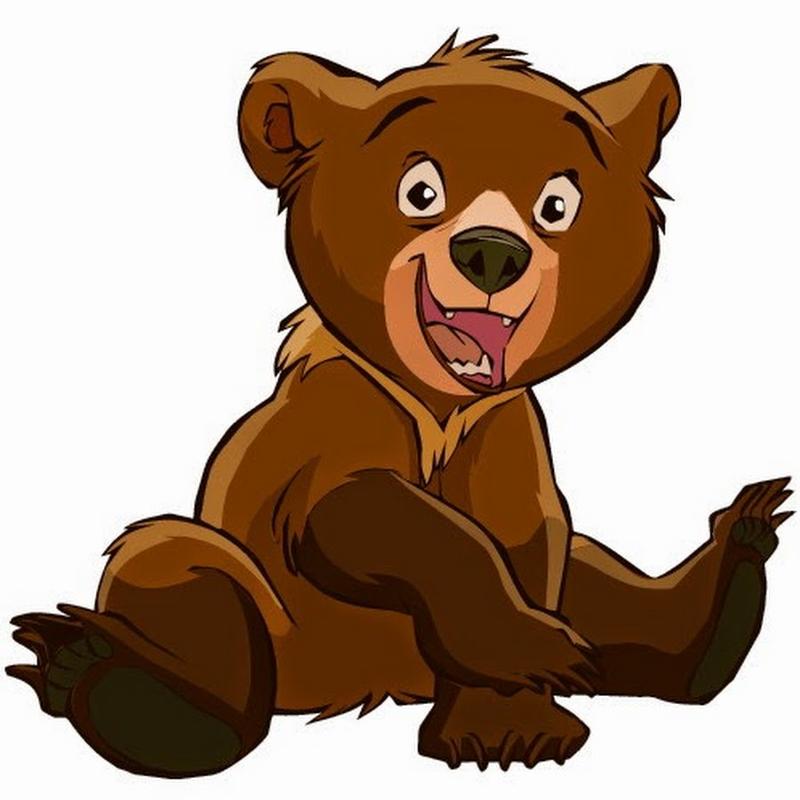